8
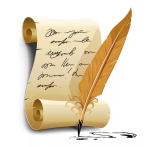 Литература
класс
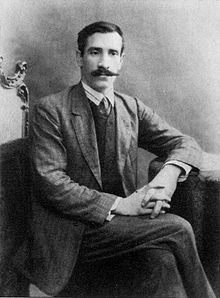 Александр Грин «Зеленая лампа»
Мечта разыскивает путь, -
Закрыты все пути;
Мечта разыскивает путь,-
Намечены пути;
Мечта разыскивает путь,-
Открыты все пути.
       А.Грин «Движение»
АЛЕКСАНДР ГРИН (ГРИНЕВСКИЙ)
Александр Грин был мастером сюжета и очень тонким психологом. Он писал 
о самопожертвовании, о мужестве своих героев, он писал о любви к труду, к своей профессии… Он был человеком светлой мечты.                                                                                                                      
                            К.Паустовский
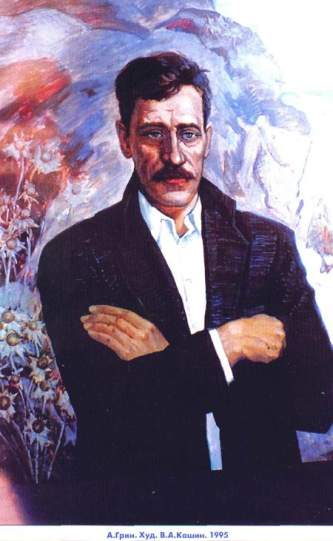 1880-1932 гг.
АЛЕКСАНДР СТЕПАНОВИЧ ГРИН
Родина Грина – вятская земля. Здесь прошли его детские и юношеские годы. Отец – ссыльный  поляк, мать – русская; она умерла, когда Александру было 13 лет.
     С детства Грин любил книги о мореплавателях и путешествиях. Мечтал уйти в море матросом  и, движимый этой мечтой, делал попытки убежать из дома.
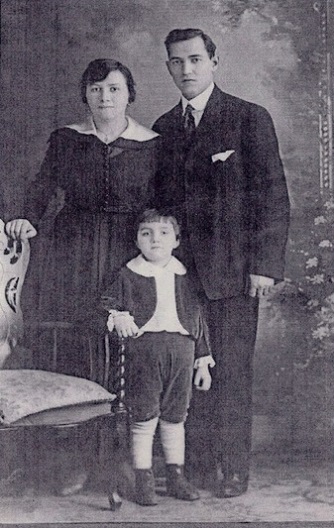 УЧЁБА
Сначала подготовительный класс Вятского Александровского 
училища: «…Довольно большая библиотека училища была 
причиной моих плохих успехов».
     Принят в Вятское городское четырёхклассное училище.
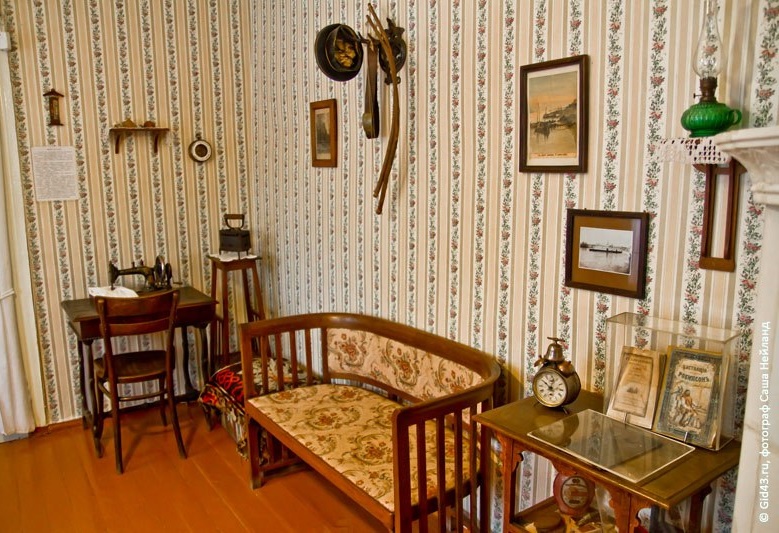 В 1896 г. по окончании четырёх классов Вятского городского училища, он уехал в Одессу, надеясь поступить в Мореходные классы. Оказалось, что приём в Мореходные классы закончены. Некоторое время бродяжничал в поисках работы. Устроился матросом на судно. Матросом Грин был недолго, после первого или второго рейса его обычно списывали за непокорный нрав. Перепробовал много профессий — был рыбаком, чернорабочим, лесорубом, золотоискателем на Урале...
МЕЧТА О МОРЕ
Да, он не стал капитаном. 
Но больше всего на свете он дорожил капитанской фуражкой. А на капитанском мостике оказались его герои. Море осталось для А.Грина прекрасной, недостижимой мечтой. Не то неласковое к нему море у берегов Одессы, а светлое море, которое покоряют чистые сердцем люди.
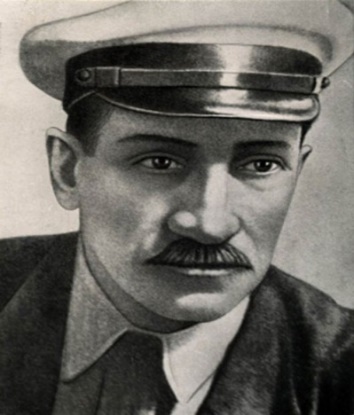 МЕЧТА О МОРЕ
Мечта сбылась: силой своей могучей фантазии А.Грин создал такое море. Он придумал красивую страну, позже другими названную Гринландией, придумал такие города, как
Зурбаган, Гель-Гью,  Лисс,
Каперна, придумал 
благородных людей, которых  
не так много было в его 
реальной жизни...
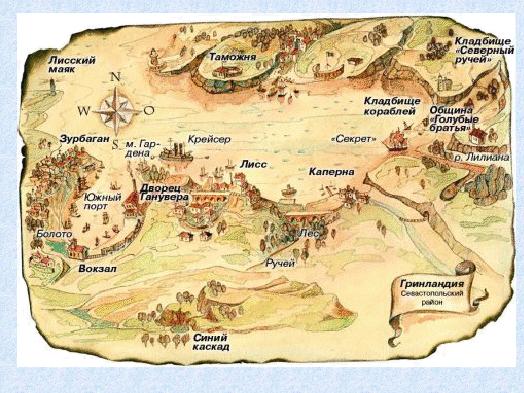 В 1908 г. у Грина выходит первый сборник «Шапка-невидимка» с подзаголовком «Рассказы о революционерах». 
Подпись же А.С.Грин 
впервые появилась под рассказом «Случай» (1907 г.).
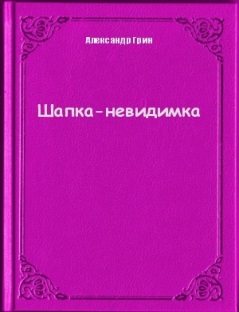 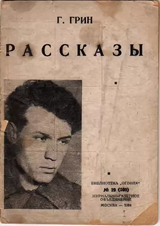 СТРАНСТВИЯ И МЫТАРСТВА
Уезжает в Баку. Бродяжничает. Работает в рыболовецкой артели. Возвращается в Вятку, работает банщиком. Переписывает роли для театра. Работает на Урале на приисках, на торфяниках, на сплаве и скидке дров, дровосеком. Первые шаги в литературе – стихи. 
     Призван в армию. Совершает побег. Начинает сотрудничать с революционерами. Арестован и сослан на 10 лет в Сибирь. Амнистия. Едет в Петербург с целью серьезного занятия литературой.
Тюрьмы, ссылки, вечная нужда... 
Недаром говорил Грин, что его жизненный 
путь был усыпан не розами, а гвоздями... 
В Петербург возвратился в мае 1912 г. 
В 1916 г. в Петрограде начал писать 
повесть «Алые паруса», которую посвятил    своей жене Нине Николаевне.
     Закончив роман «Блистающий мир», весной 1923 года Грин едет в Крым, к морю, живет в Севастополе,  Ялте, а в мае 1924 года поселяется в Феодосии.
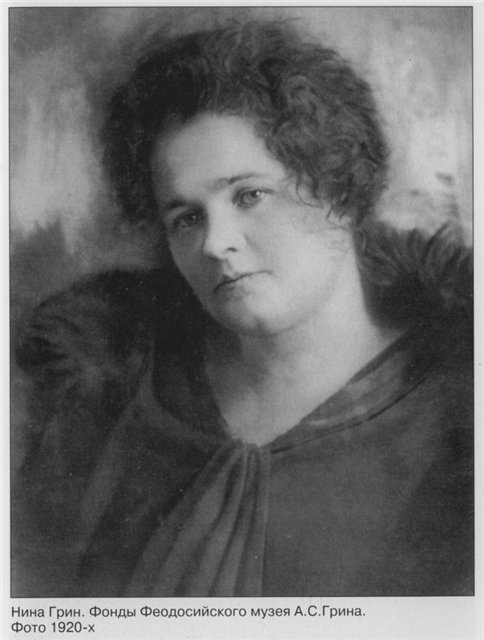 В 1929 году всё лето провёл в Старом Крыму, работая над романом «Дорога никуда», а в 1930 г. полностью переехал в г.Старый Крым. В конце апреля 1931 года, будучи уже серьёзно больным, Грин ходил в Коктебель в гости к Волошину. Этот маршрут до сих пор известен и популярен среди туристов как «тропа Грина».
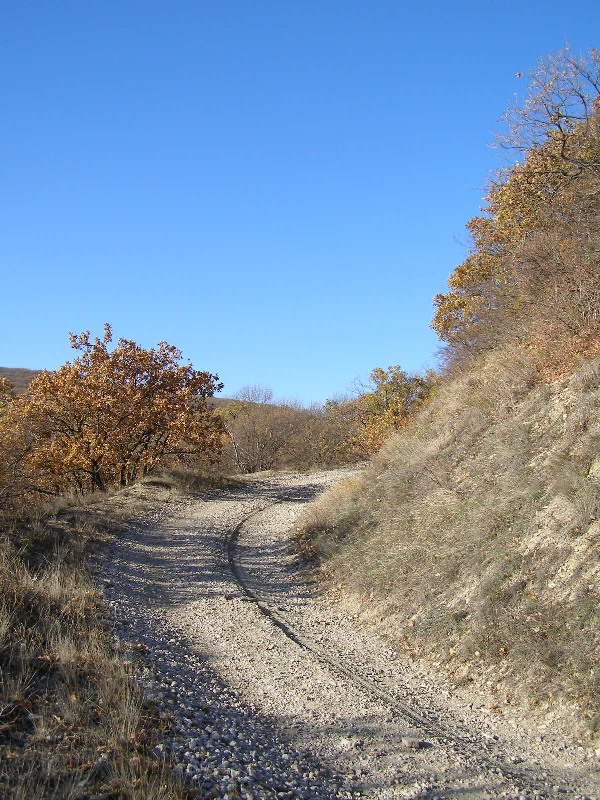 ТВОРЧЕСТВО А.ГРИНА
Грин появился впервые под рассказом «Случай» в петербургской газете «Товарищ». При жизни писателя было опубликовано 
450 произведений:
 «Алые паруса», «Бегущая по волнам», 
  «Зеленая лампа»,
 «Капитан Дюк», «Золотая цепь»,
 «Блистающий мир»…
     В 1985 г. Академия наук СССР назвала малую планету № 2786 Солнечной системы Гриневия в честь Александра Грина.
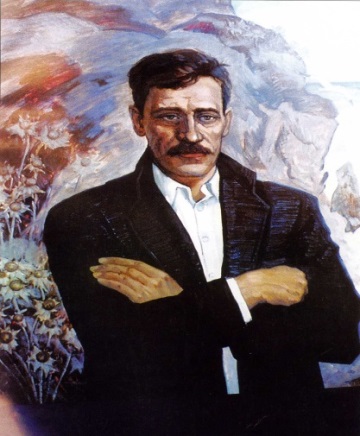 Жизнь Грина была полна невзгод и лишений, и все-таки в нём сохранилась вера в светлые качества человека, в его великие  возможности. Чтобы подтвердить или опровергнуть эту мысль, обратимся к рассказу 
«Зелёная лампа» (1930 г.)
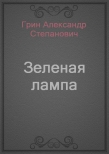 «ЗЕЛЕНАЯ ЛАМПА»
Какие ассоциации вызывает у вас словосочетание «зеленая лампа»?
  Удачно  ли такое  название рассказа?
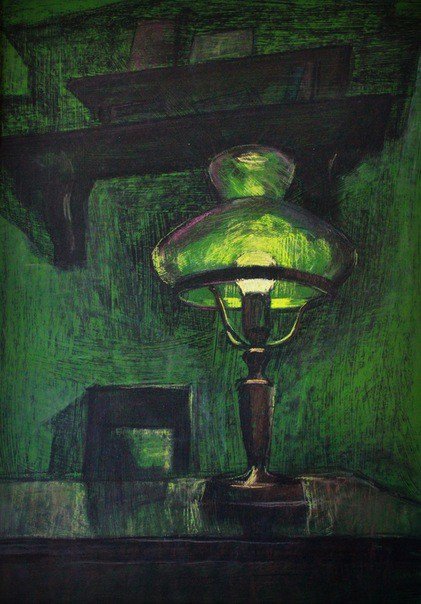 Рассказ «Зеленая лампа» был написан Грином в 1930 году, в трудный для писателя период безденежья. В какой-то степени главный герой рассказа, 25-летний рабочий Джон Ив, нищий сирота из Ирландии, напоминает самого 
Грина в тот период. Замерзающий 
на улице больной человек привлек 
внимание двух друзей — 
миллионера Стильтона и Реймера.
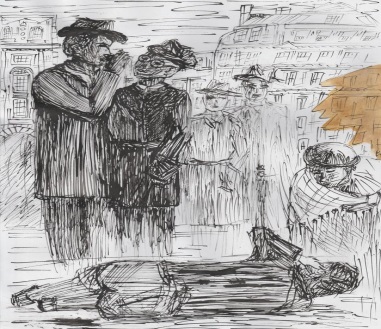 Стильтон, которому надоели обычные развлечения (хорошая еда, театр, актрисы), собирается проделать шутку с бедным человеком, ведь люди для него — игрушки. Обладатель двадцати миллионов
фунтов стерлингов, он чувствует 
свое превосходство над людьми, 
так как считает, что именно 
деньги дают безграничную власть.
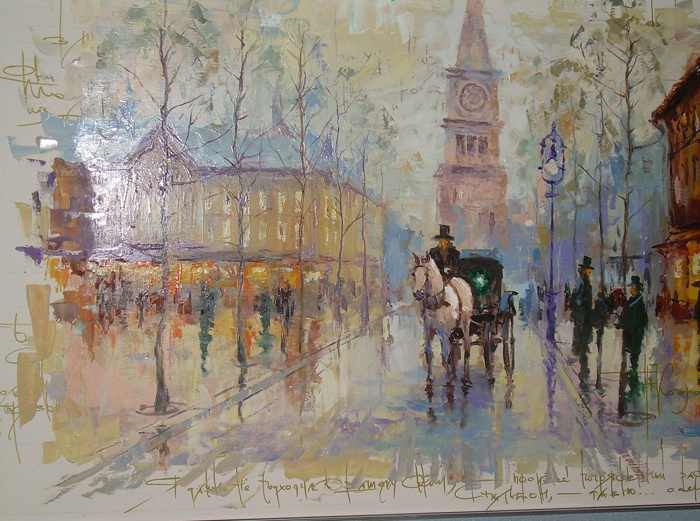 Миллионер от скуки придумывает шутку: предлагает Джону за 10 фунтов снять себе комнату на втором этаже дома на центральной улице и каждый день в пяти вечера до двенадцати ночи зажигать на окне керосиновую лампу, покрытую зеленым абажуром, до тех пор, пока к нему не придут и не сообщат, что он стал богатым.
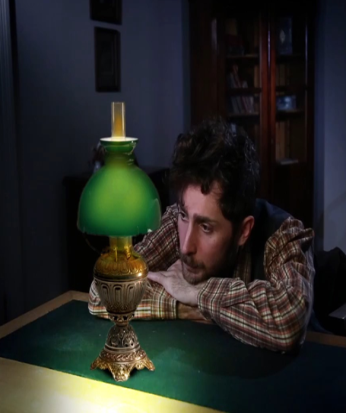 Изумленный рабочий согласился, не осознавая, 
что стал игрушкой в руках миллионера. Стильтон же похвастался Реймеру, что 
дешево, в рассрочку, купил 
дурака, который «сопьется 
от скуки или сойдет с ума».
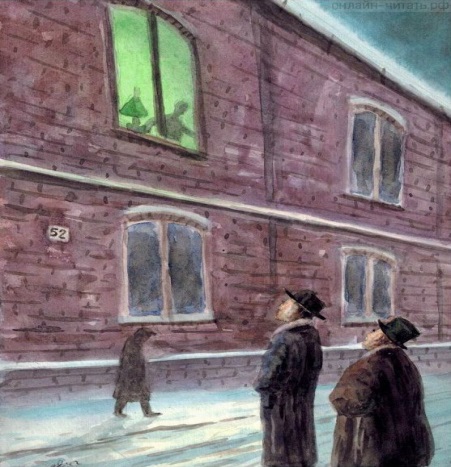 Однако юноша, первоначально ожидавший чуда, вскоре начал 
от скуки читать книги. Когда 
же ему в руки попала старая анатомия, как пьяный, просидел он всю ночь над ней, потому что  открыл «увлекательную страну тайн человеческого организма».
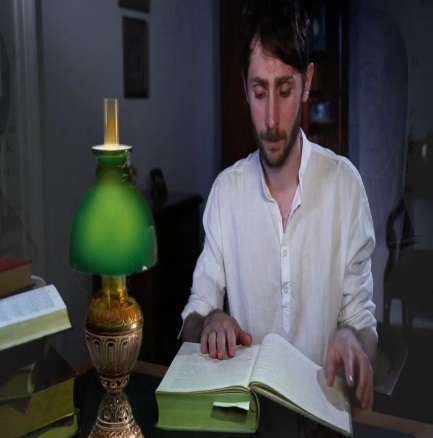 К тому времени он уже два года честно зажигал зеленую лампу, не надеясь на чудо. И вот чудо произошло: с помощью соседа-студента он поступил в медицинский колледж, став врачом.
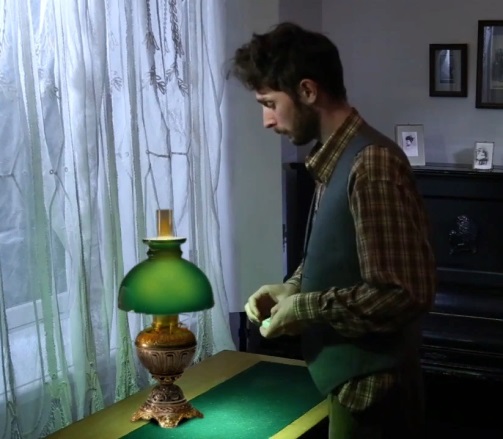 ЧТО ЖЕ СТАЛО С АВТОРОМ ШУТКИ?
Он частенько приходил к окну и 
смотрел на него не то с досадой, не 
то с презрением. Юноша, который 
уже не считал себя обязанным по 
семь часов сидеть возле зажженной 
лампы, как-то услышал, что это 
была глупая шутка, на которую не 
стоило тратить денег. Но он к тому времени уже учился и вскоре стал хирургом.
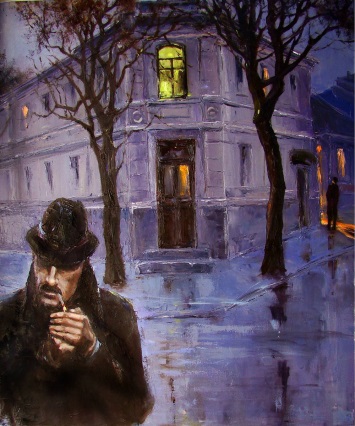 А Стильтон разорился, стал бродягой и, сломав ногу, очутился 
в больнице, где хирург Джон Ив 
сделал ему сложную операцию — отнял правую ногу, чтобы спасти жизнь «грязному, скверно 
одетому человеку с истощённым 
лицом», в которого превратился 
бывший миллионер. Так жизнь 
поменяла их местами..
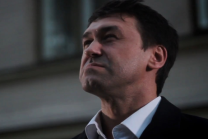 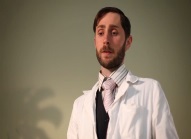 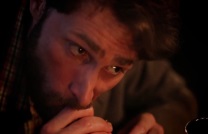 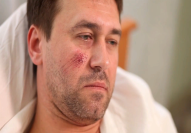 Для Джона Ива чудо действительно произошло: имея деньги, пусть небольшие, благодаря своему упорству, он смог выучиться и 
стать полезным для общества.
     А беспечный миллионер, 
привыкший к «сладкому кушанью» — игрушке из живого человека, лишился всего и уже не может помышлять ни о каком чуде.
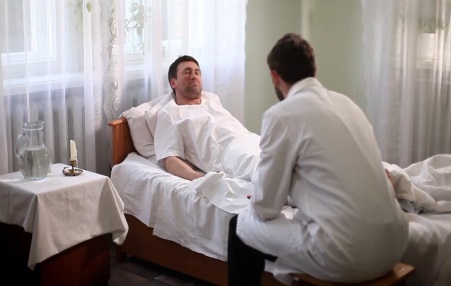 Таким образом, название рассказа «Зеленая лампа» символизирует надежду, которая помогает выжить и остаться человеком в любых условиях, даже самых бесчеловечных. Писателю удалось показать, как на смену равнодушию приходит прощение и сострадание.
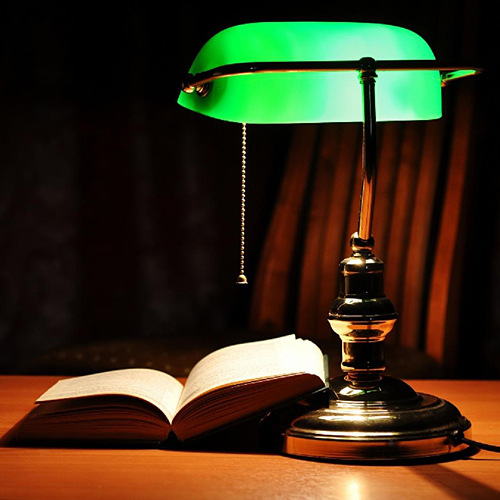 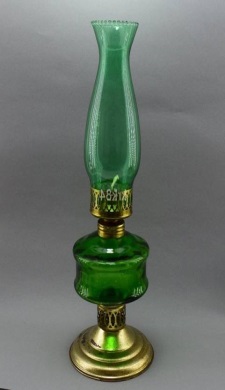 «Два мира есть у человека: один, который нас творил,другой, который мы от века                 творим по мере наших сил»                         Н.Заболоцкий
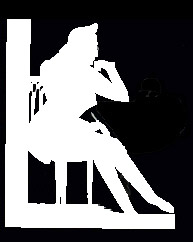 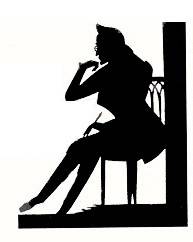 ЖАНР
ПРИТЧА – небольшое эпическое произведение, из которого внимательный читатель делает нравоучительные выводы. Эти 
мысли, выводы  даны не прямо, 
а иносказательно. Так же иносказательно и название 
рассказа.
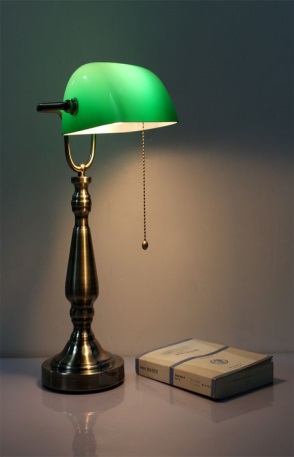 ТЕМА РАССКАЗА
Удивительная судьба бродяги Ива, ставшего знаменитым врачом и обеспеченным человеком, 
и  жизненное падение 
богача Стильтона.
     Зло возвращается 
к тому, кто породил его.
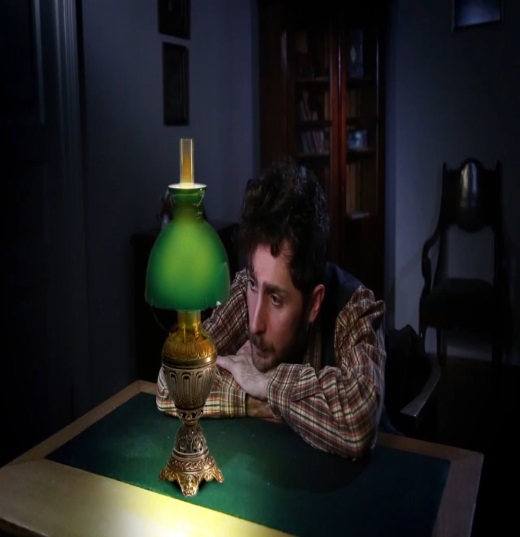 ИДЕЯ РАССКАЗА
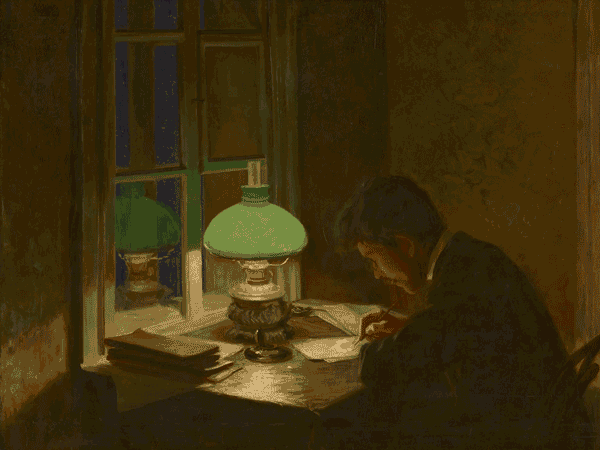 Тот, кто имеет перед собой высокую цель, может стать хозяином своей судьбы.
ОСОБЕННОСТИ КОМПОЗИЦИИ
I – 
замысел
II - последствия
Антитеза
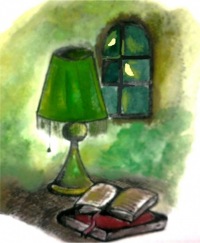 Нравственные выводы
СОДЕРЖАНИЕ
1.История необычайной сделки:   
а) Встреча  и спасение 
    бродяги. 
б) История Джона Ива. 
в) Стильтон и его 
    предложение.        
г) Свет зеленой лампы.
     2. Неожиданные перемены:  
а) Встреча и спасение бродяги.     
б) Истории героев.
в) «Зажигайте хотя бы свечу».
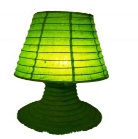 Герои поменялись
ролями, но снова противопоставлены 
друг другу. Как 
называется приём противопоставления 
в литературе?
АНТИТЕЗА
ЧТО СИМВОЛИЗИРУЕТ ЗЕЛЁНАЯ ЛАМПА?
Зелёная лампа - это символ веры в безграничные возможности человека, в оправданность его стремления к осуществлению мечты, символ надежды, символ света и добра.
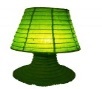 Для Стильтона –это возможность проявить свое превосходство, преимущество, подчеркнуть презрение 
к людям.
Для Ива зелёная лампа стала источником света, для осуществления своей мечты, она осветила ему путь в будущее.
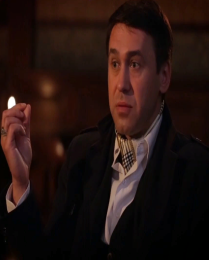 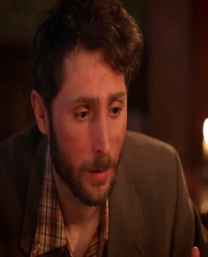 Стильтон:
Миллионер
В 40 лет изведал все.
Холостой человек
Баловень судьбы
Джон   Ив:
Бродяга 
Сирота
Начальное образование
Работа у фермера 
Труд углекопа, матроса
Слуга в трактире
ДИНАМИКА СУДЬБЫ ДЖОНА ИВА И СТИЛЬТОНА
Джон Ив
Стильтон
плохо одетый человек
лет двадцати пяти…
я голоден…
сирота, не получил
 образования…
страшно изумленный
предложением…
хорошо одетый 
человек  среднего  
возраста…делать из 
людей игрушки
     изведал всё, что мог 
изведать за деньги
холостой человек…
очень гордился своей
выдумкой…
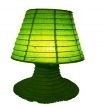 Бродяга и миллионер расстались, вполне довольные …
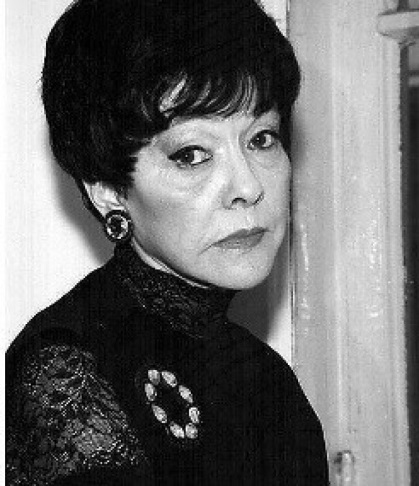 Белла Ахмадулина когда-то сказала: 
«Прочитаешь «Зеленую лампу» Грина, и ляжет на душу добро».
САМОСТОЯТЕЛЬНАЯ РАБОТА
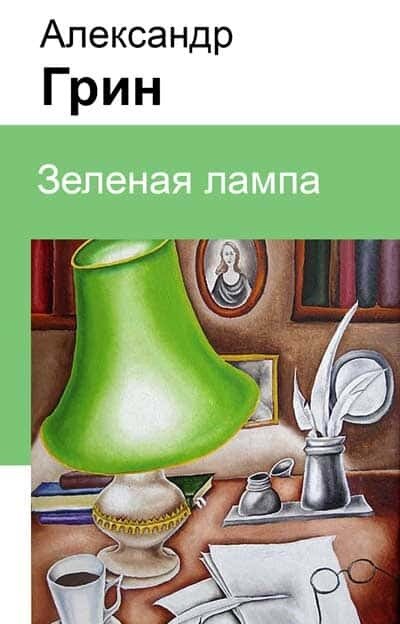 Прочитать 
рассказ Александра 
Грина «Зеленая лампа».